دکتر احمد عبدالهی 
فوق تخصص جراحی‌های سرطان
کلیات بیماری سرطان
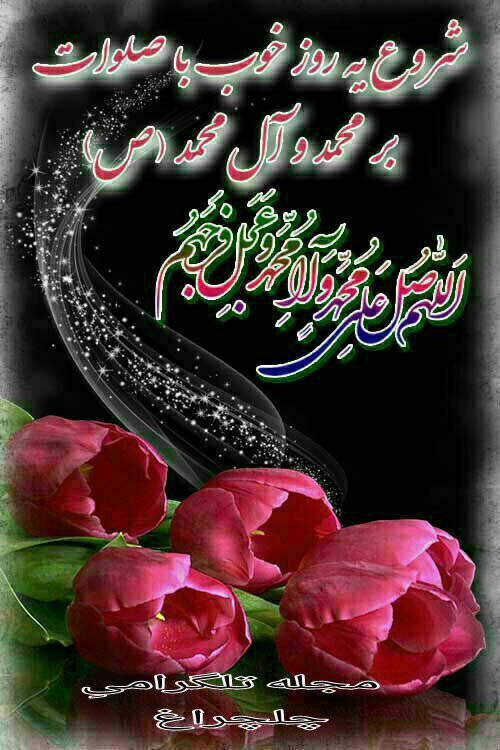 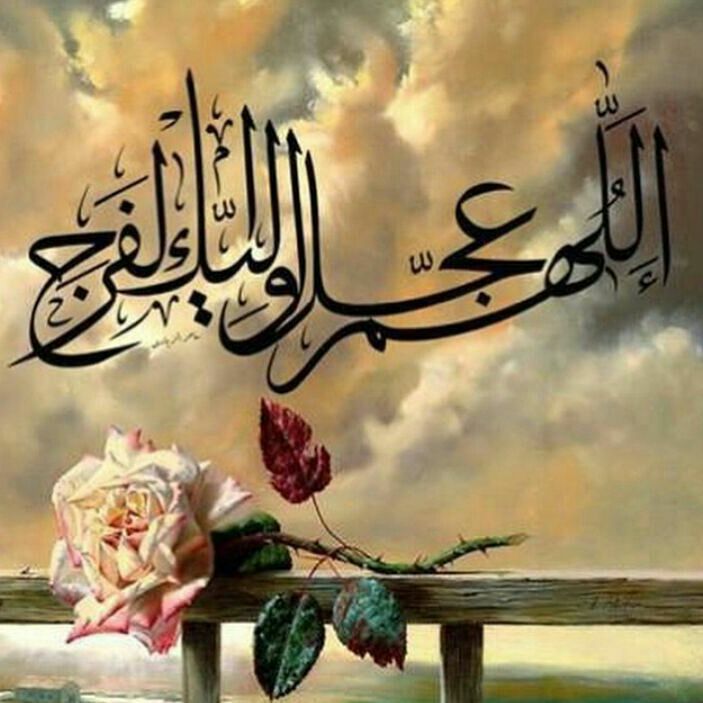 SKIN MALIGNANCY
BREAST
COLORECTAL
STOMACH&OTHER GI
GYN
GUT
HEMATO
OTHER
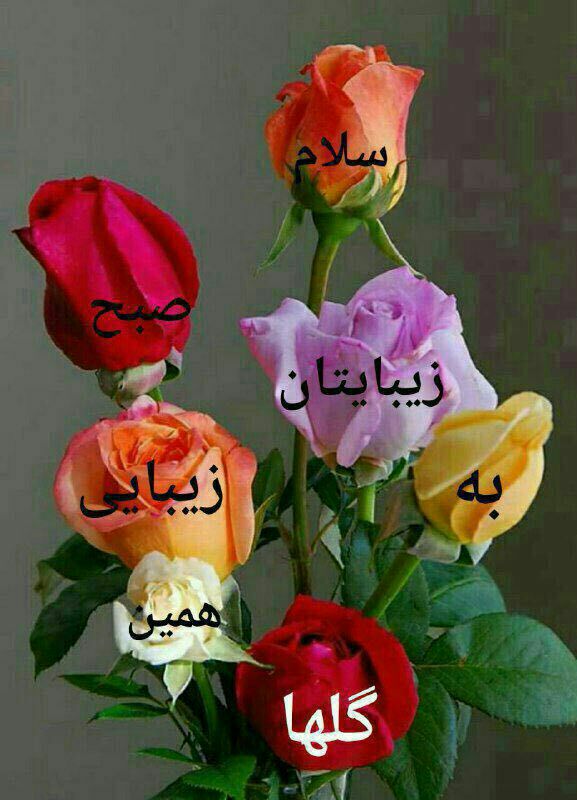 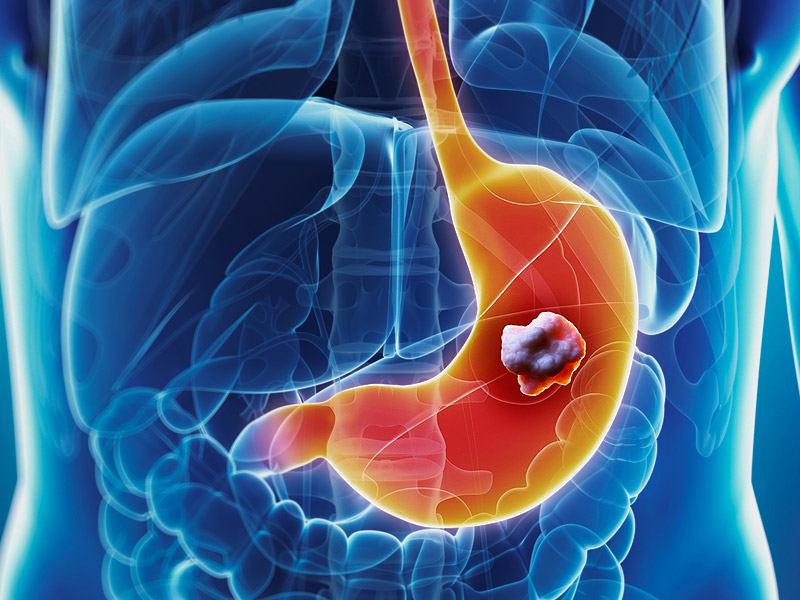 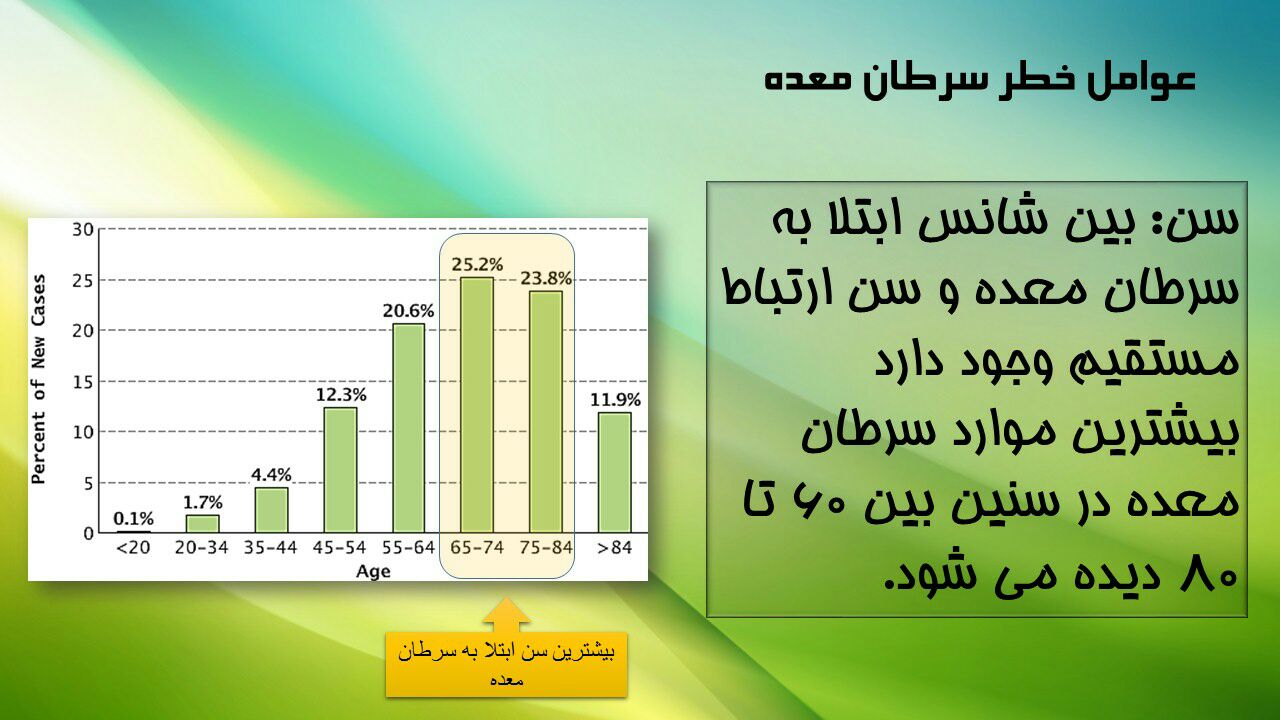 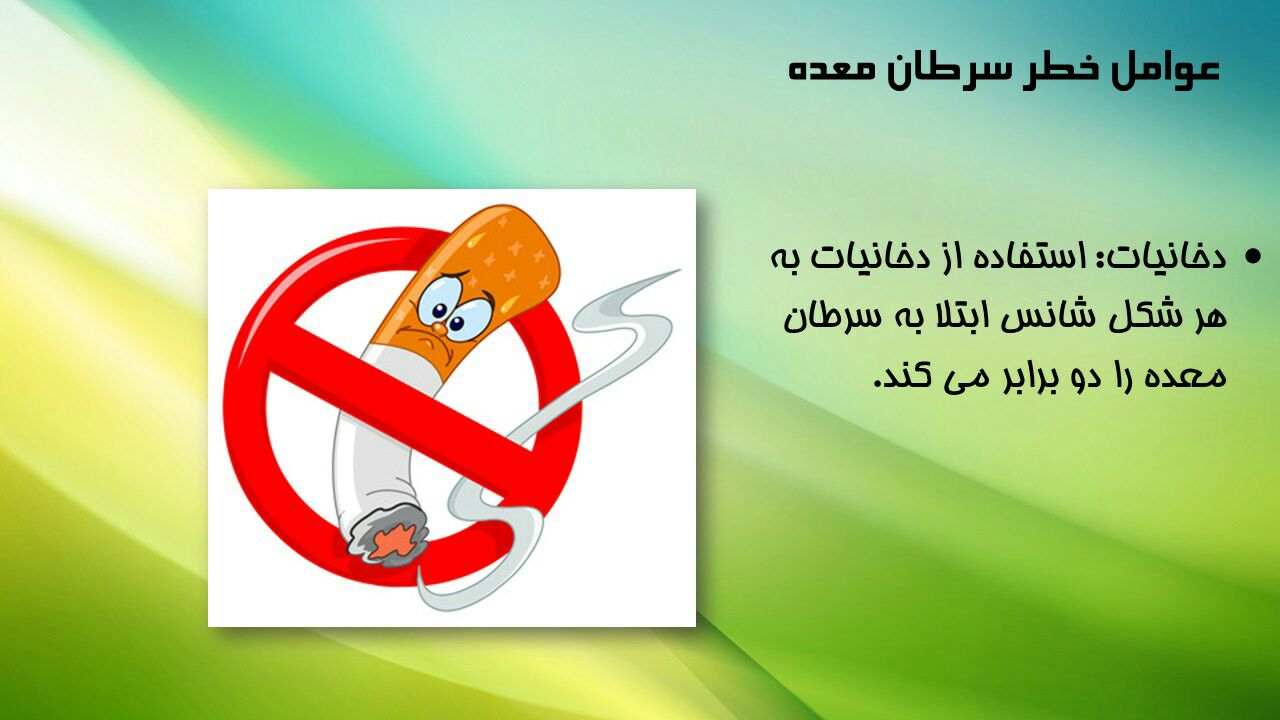 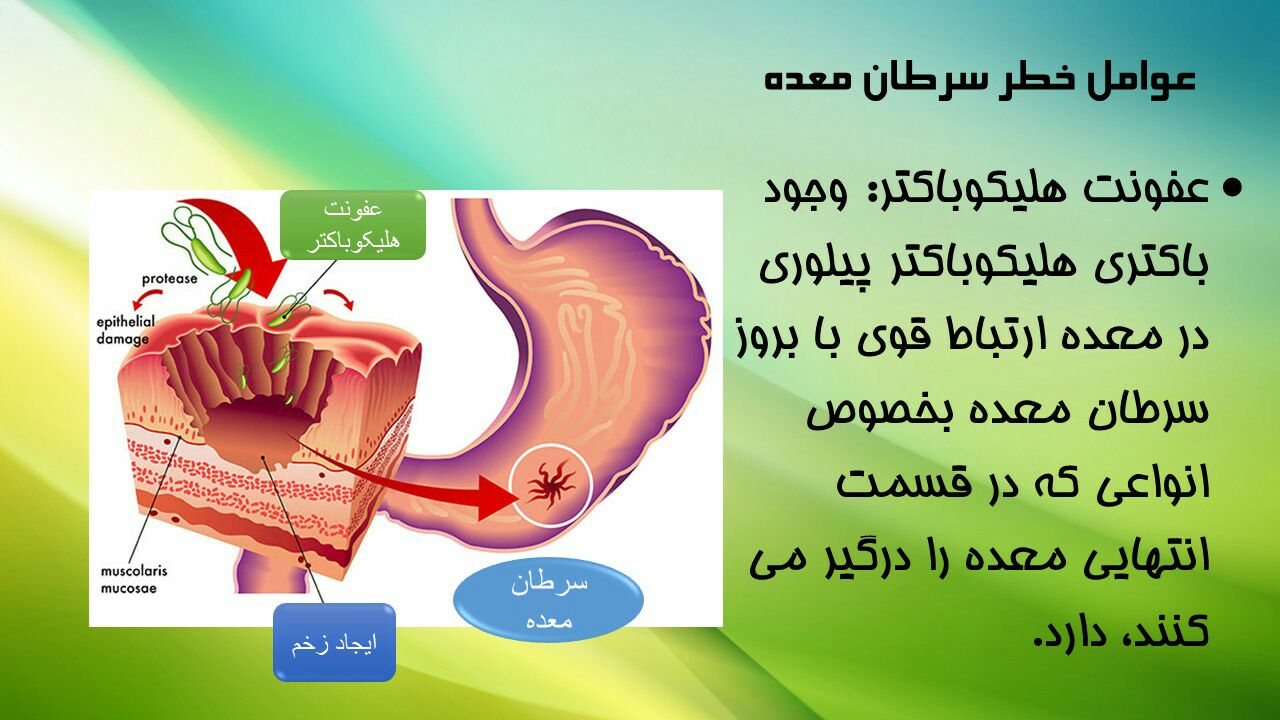 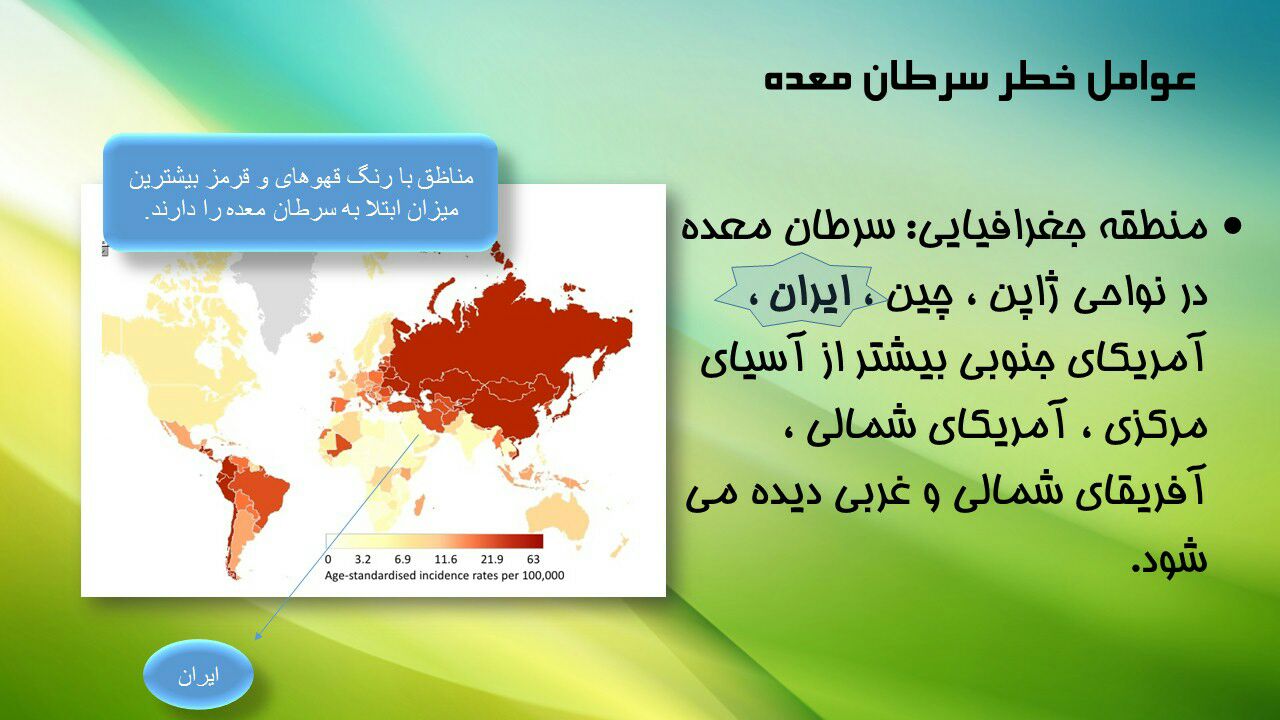 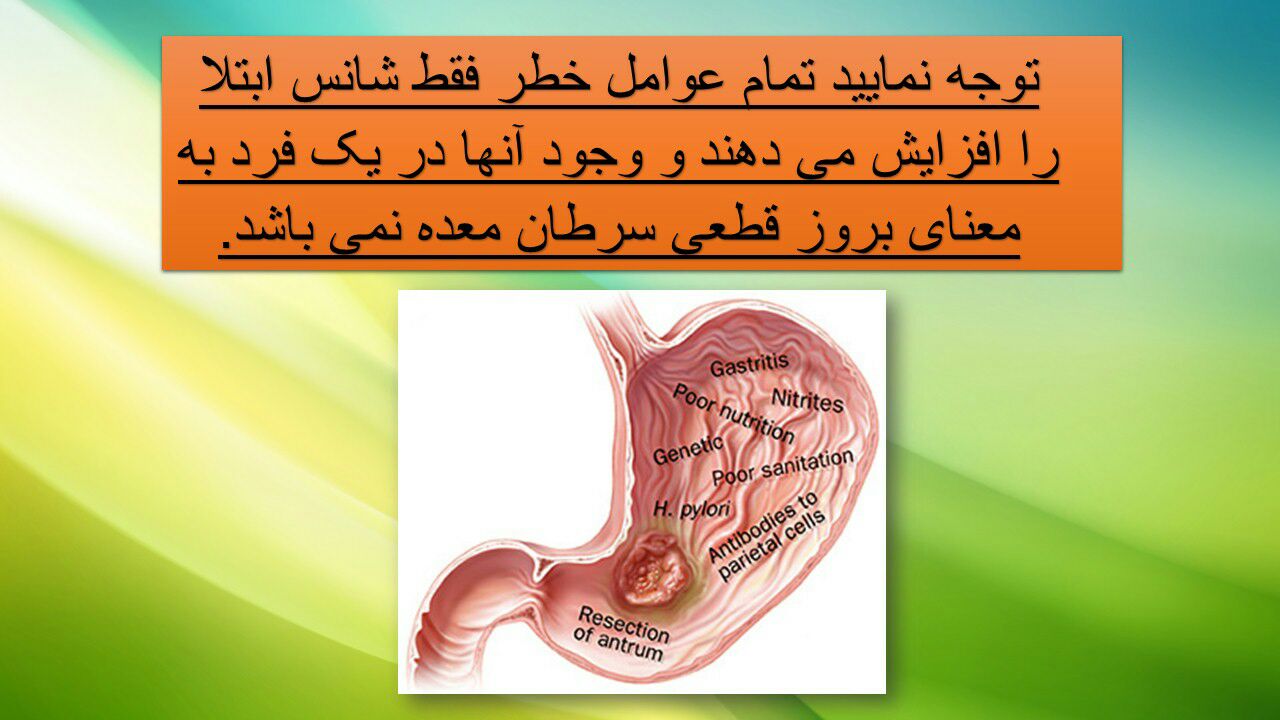 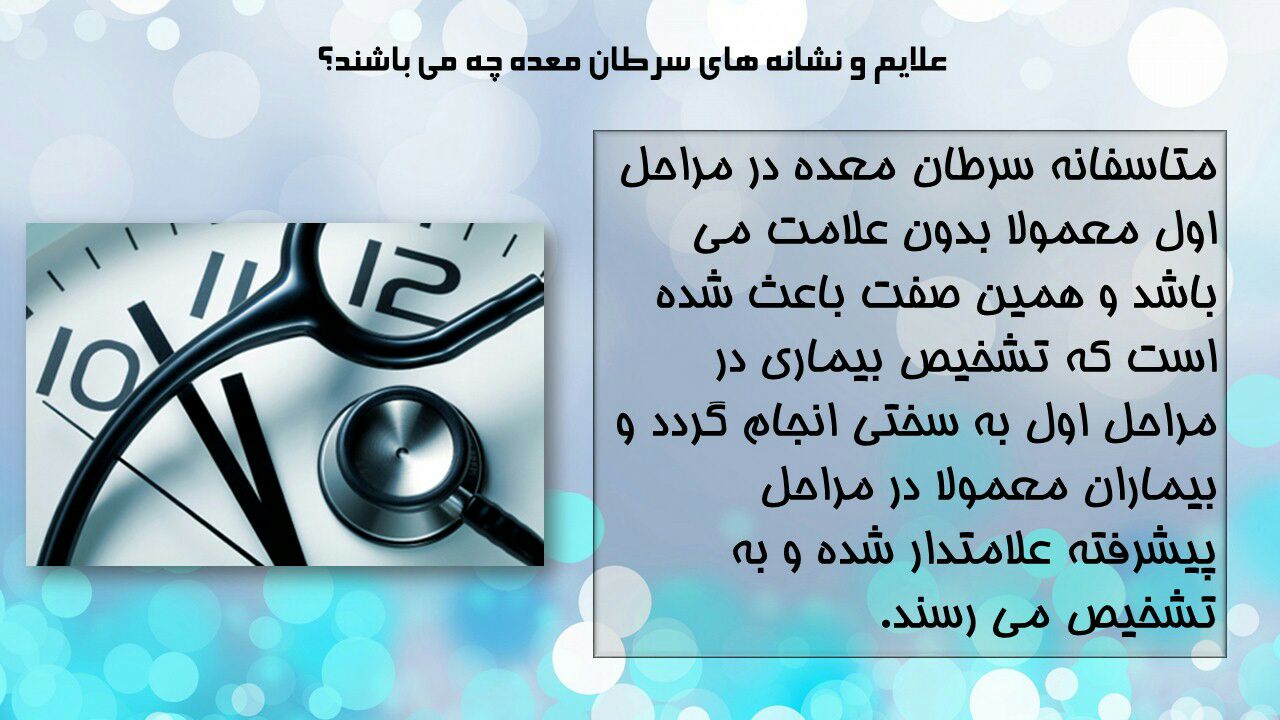 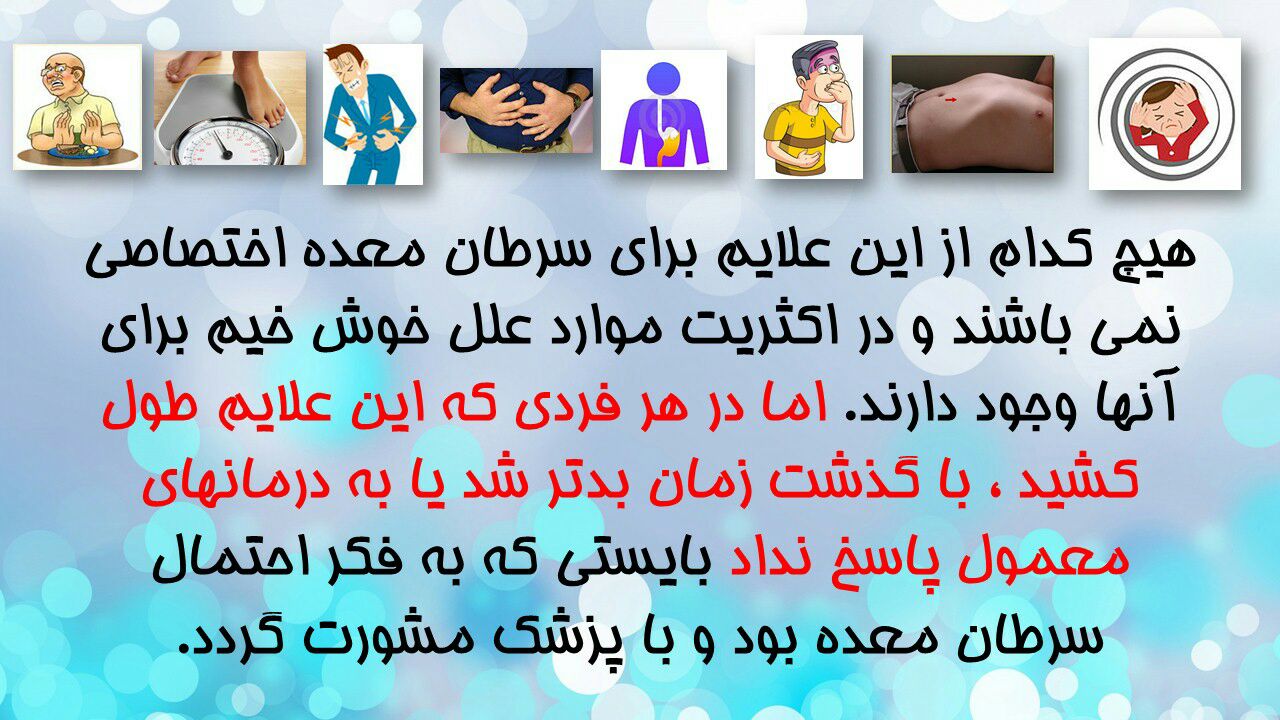 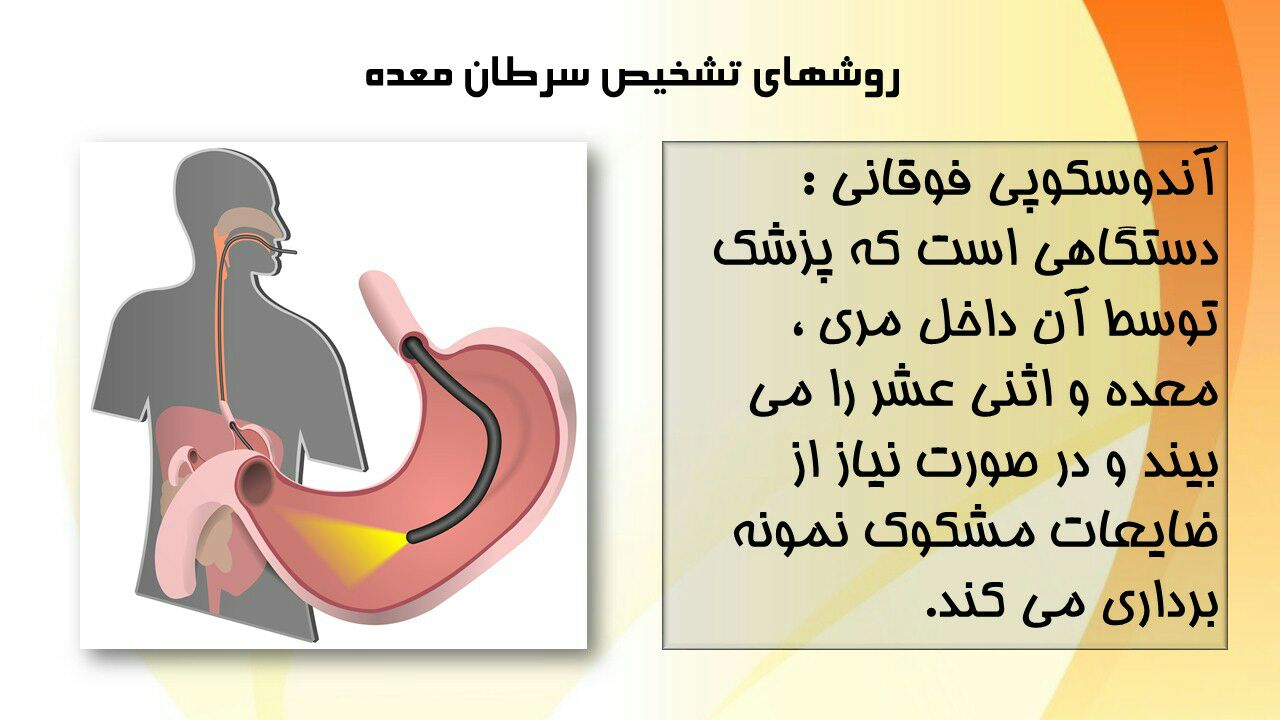 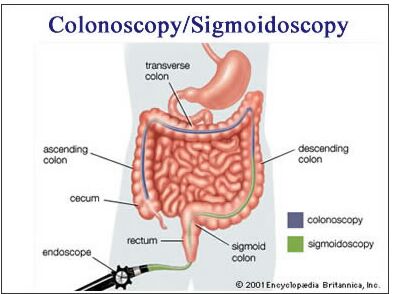 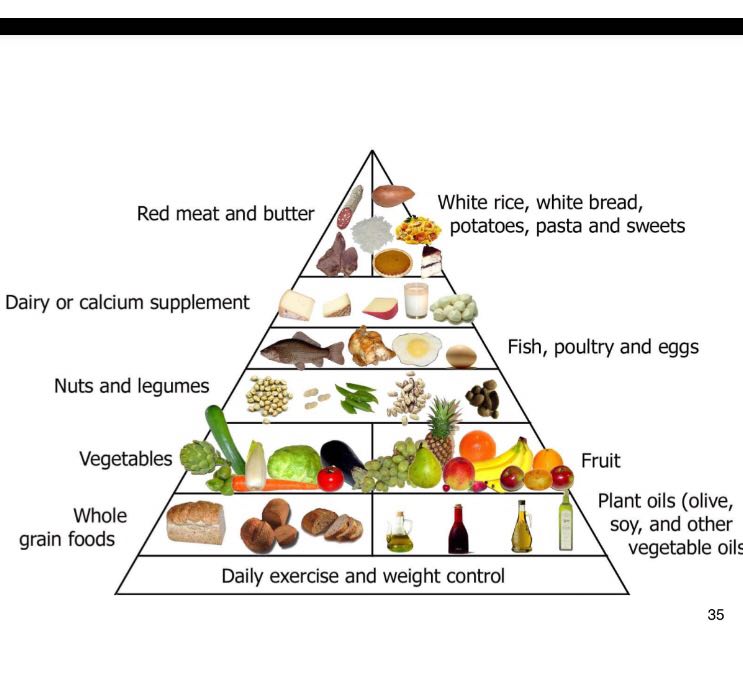 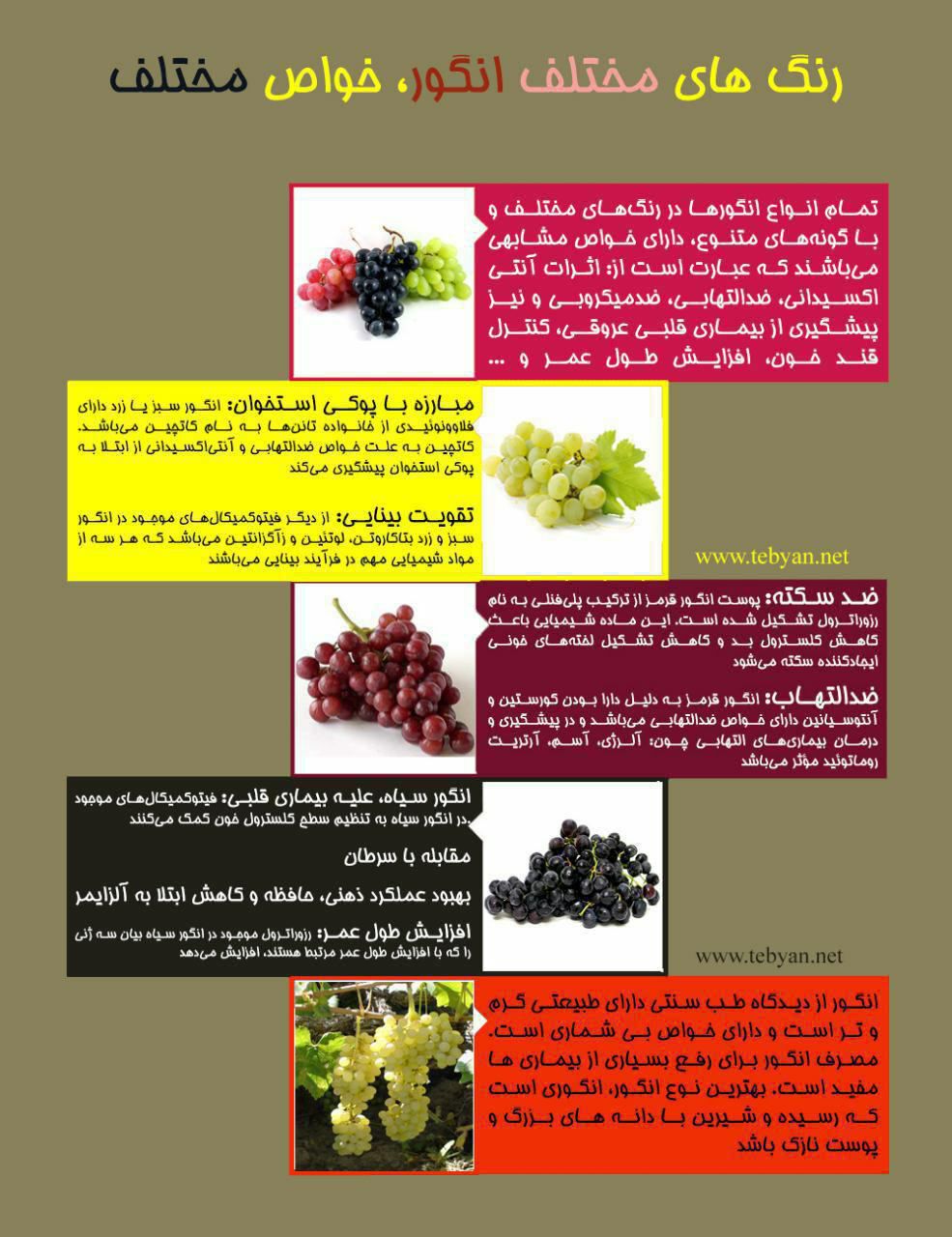 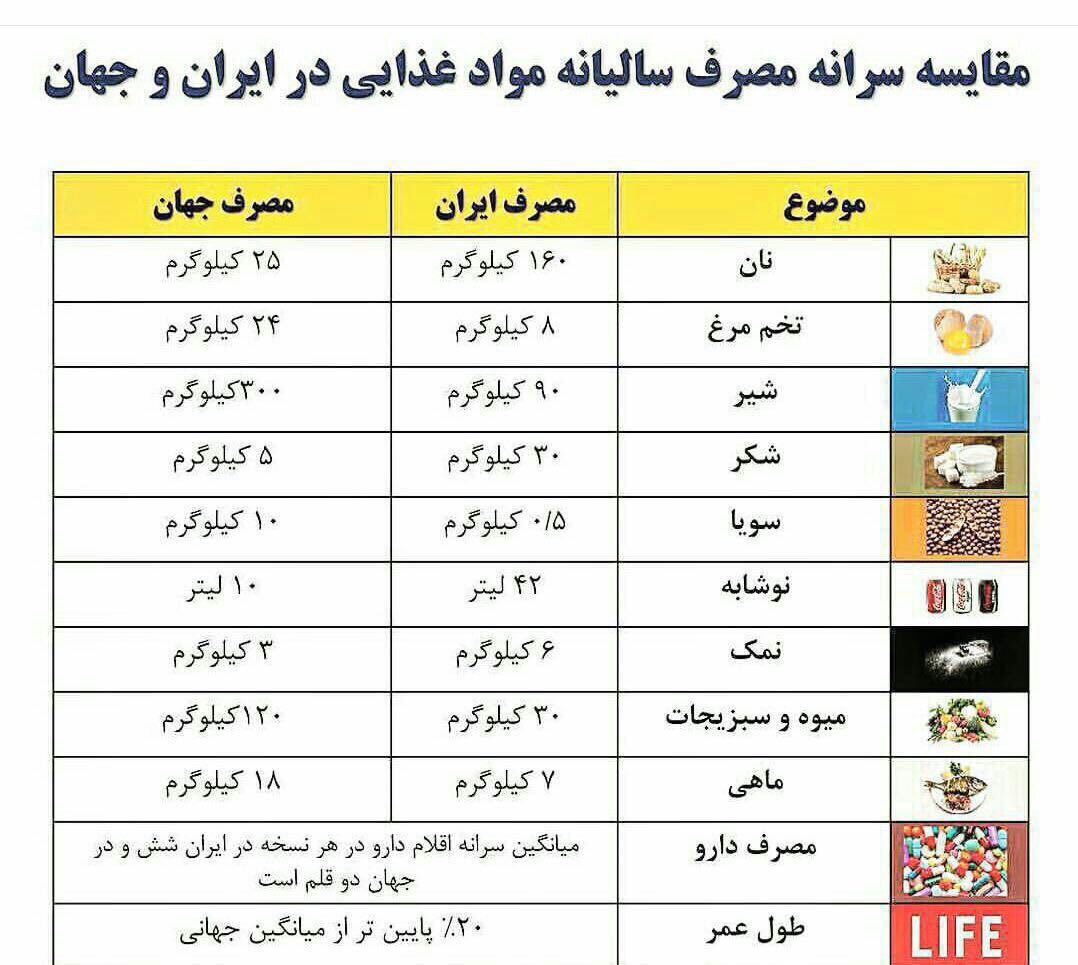 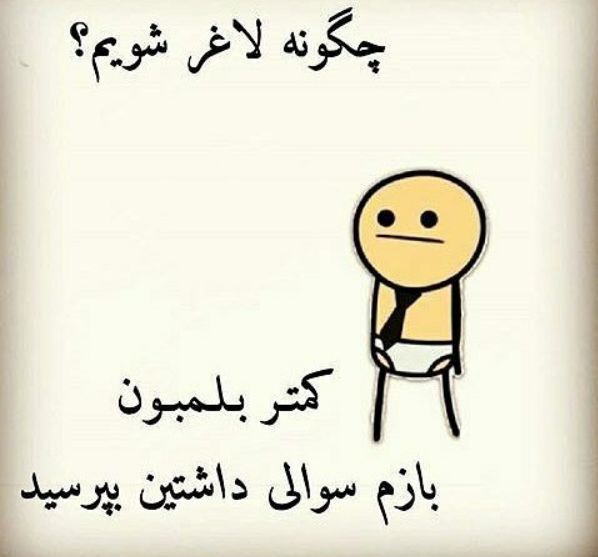 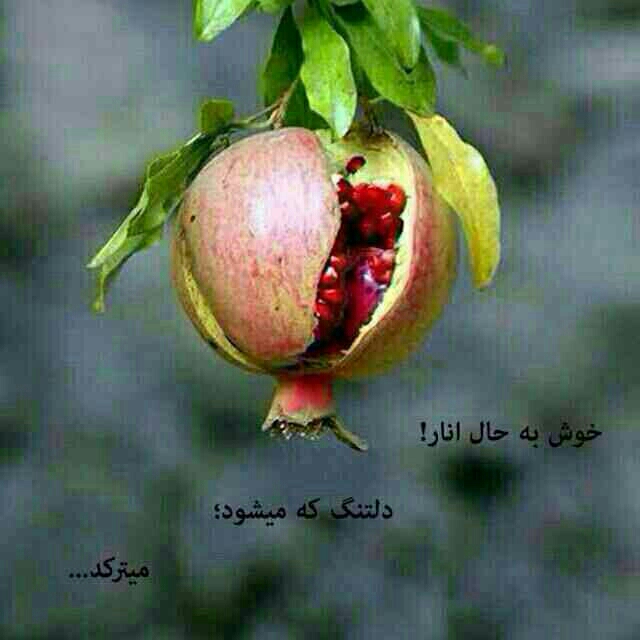 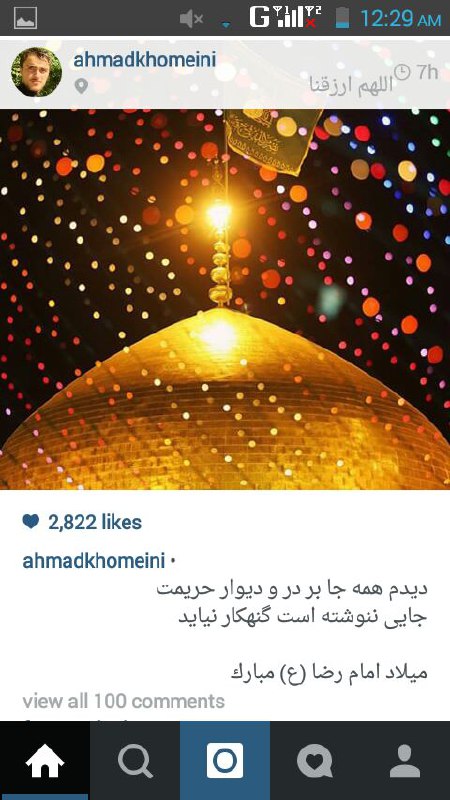 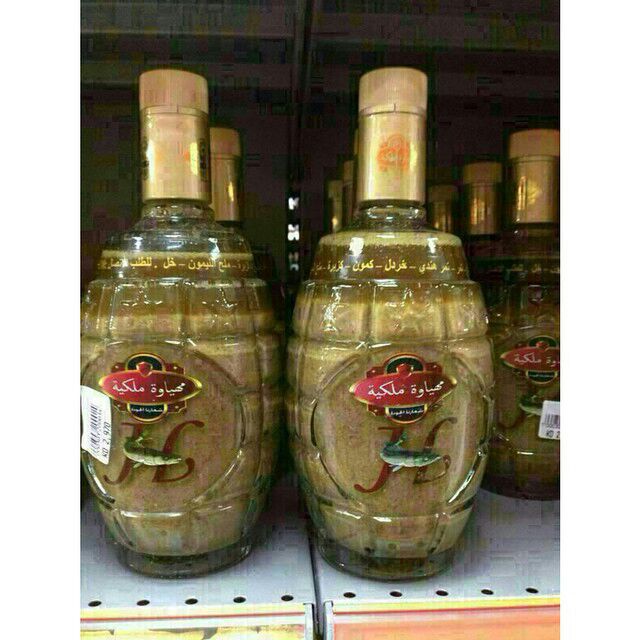 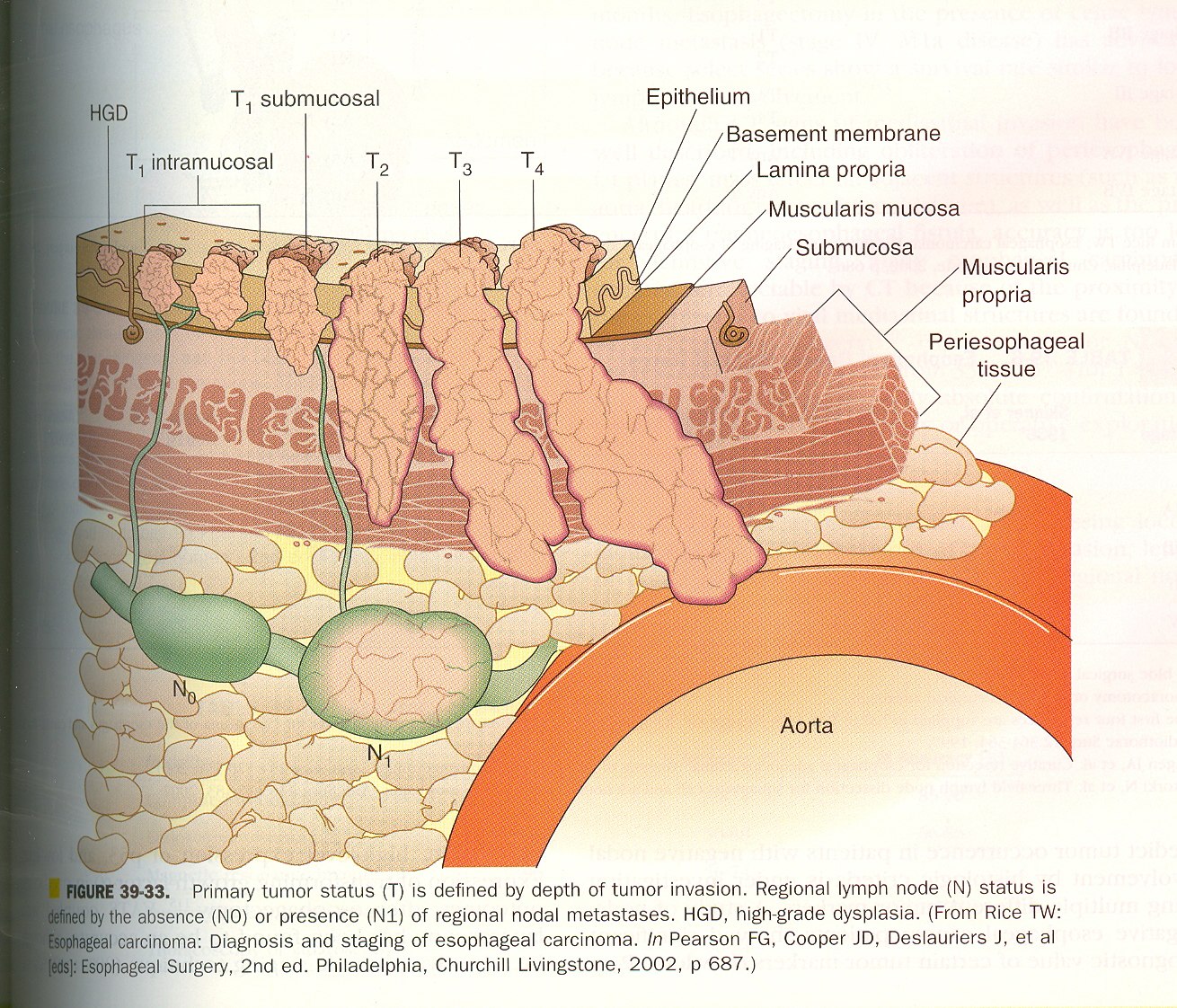 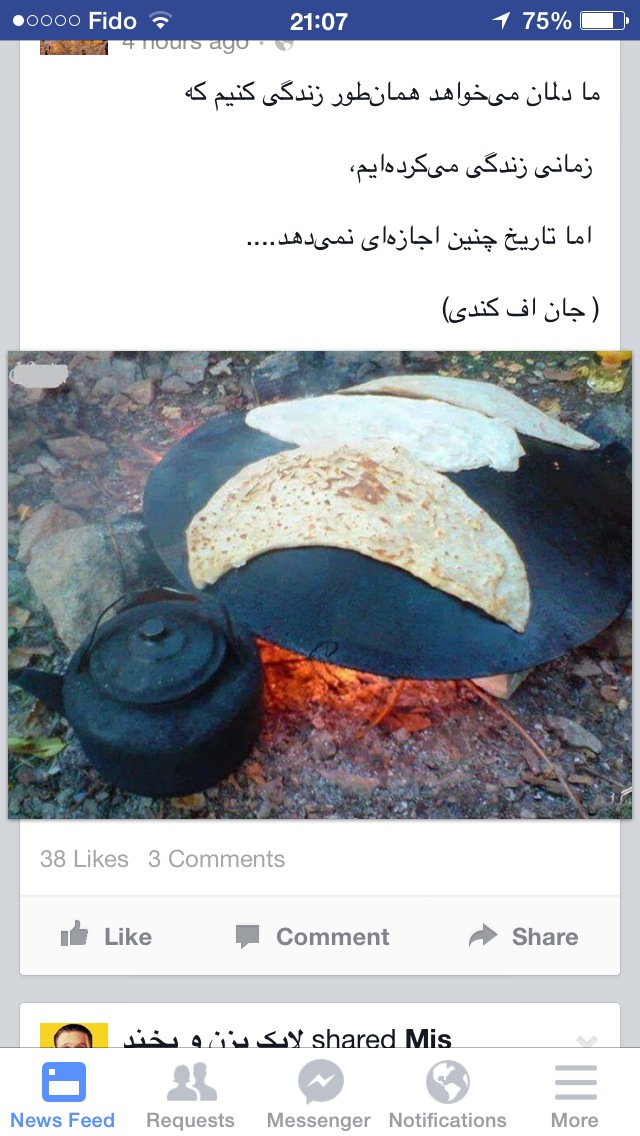 اصول پیشگیری از سرطان
تغذیه مناسب 
 نوع غذا 
روش های نگهداری  
اماده سازی
فریز
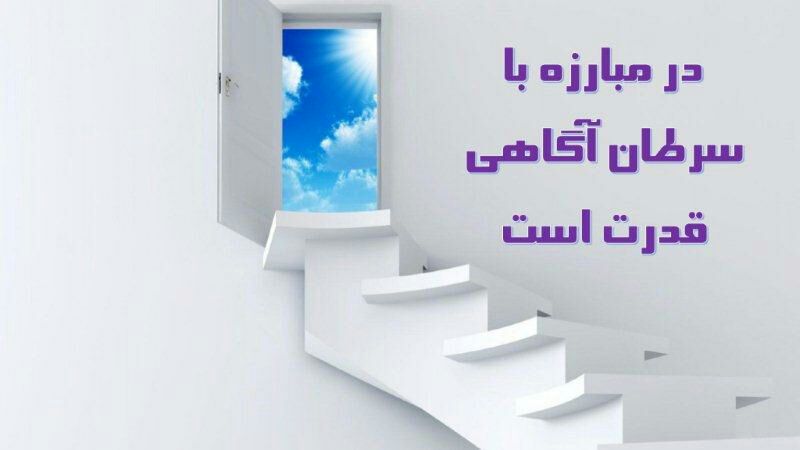 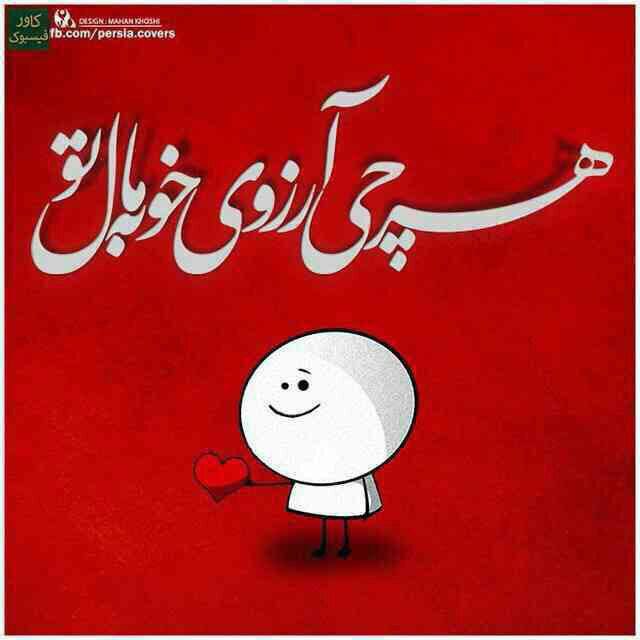